Personal Safety
Pension and Fiduciary Service
January 2020
Objectives
Identify various factors related to preparing a safe interview.
Explain how to deal with escalated or dangerous situations.
Explain how to report a safety incident.

Employee Safety is a Primary Concern. – 2.C.1.b.
2
[Speaker Notes: EXPLAIN the lesson objectives; what students should know by the end of the lesson presentation.
EMPHASIZE this lesson depicts some extreme situations which you may never encounter; however, it is intended to enlighten your awareness and emphasize the importance of your safety.
CAUTION students that this lesson will not discuss how to be action heroes or fend off multiple attackers. This lesson is designed to give the FE some common sense approaches to being safe on the job.]
References
FPM 2.C.1 - Reviewing Beneficiary Information Prior to the Field Examination
FPM 2.C.2 - Scheduling Field Examination Interviews
FPM 2.D.1 - Interview Logistics And Contacts
3
[Speaker Notes: EXPLAIN the lesson references.]
Interview AdministrationPreparation
When leaving for a face-to-face interview, be sure to:
Assess the beneficiary and environment to identify safety concerns (as many as possible before leaving)
To do that, step 1 is to review 2.C.1.a. for safety concerns and benefits entitlement.
VBMS
SHARE
LCM
BFFS
CAPRI
Etc.
4
[Speaker Notes: EXPLAIN how to prepare for an interview and what factors to take into consideration. 2.C.1.a. and 2.C.1.b.
(Continued on next slide)]
Interview AdministrationPreparation
…conditions that make the FE feel or believe that they may encounter physical or emotional hurt, injury or loss to their person or property while traveling to, conducting or leaving a field examination. – FPM 2.C.1.b
5
[Speaker Notes: EXPLAIN how to prepare for an interview and what factors to take into consideration. 2.C.1.b.
(Continued on next slide)]
Interview AdministrationPreparation
Review the VA databases for a history of violence or criminal activity including, but not limited to:
Direct Threats of Violence to VA personnel
Lewd Acts or Communication – emails text messages, etc.
Racial Prejudice
Gender Bias
Virtual or Physical Stalking
Refusal to Meet or Cooperate with VA personnel
Vandalism
Dangerous Pet (non-service animal)
6
[Speaker Notes: EXPLAIN how to prepare for an interview and what factors to take into consideration. 2.C.1.b.
(Continued on next slide)]
Interview AdministrationPreparation
FEs must also assess:
Local Crime Statistics in the area of the Field Exam
Determine if Cell Phone or GPS has no coverage
You may attempt to resolve any concerns you find.
If a Safety Concern is Identified during telephone contact and unable to be resolved, document a detailed description of the concern and its non-resolution on the VA Form 27-0820 Safety Concern Template.
7
[Speaker Notes: EXPLAIN how to prepare for an interview and what factors to take into consideration. 2.C.1.b.
(Continued on next slide)]
Crime Stats
There are multiple free services available which comb open source, court records, and police networks.
Below are some available for your use (this is not all-inclusive, nor are we “recommending” one over another):
https://www.adt.com/crime
https://www.crimereports.com/
https://communitycrimemap.com/
8
[Speaker Notes: EXPLAIN how to prepare for an interview and what factors to take into consideration. 2.C.1.b.
After this slide, do Whiteboard 2 – Safety Measures]
Interview AdministrationPreparation
When leaving for a face-to-face interview, be sure to:
Only take items you need to complete the interview (limit jewelry, cash, and valuables)
Clearly identify your travel route to and from the interview.
Be prepared for sudden inclement weather.
Be aware of current weather and road conditions and check local news for:
Inclement Weather
Road Construction/Delays
Man-made Crises
National Emergency Situations
9
[Speaker Notes: EXPLAIN how to prepare for an interview and what factors to take into consideration. 2.D.1.g.
(Continued on next slide)]
Interview Administration Preparation
As soon as you determine that weather, road conditions, or other environmental hazards make it unsafe to travel, you must attempt to identify an alternate route or reschedule the Field Exam.
10
[Speaker Notes: EXPLAIN how to prepare for an interview and what factors to take into consideration. 2.D.1.g.]
Preparing Your Attire
Wear comfortable shoes/clothing. 
Wear appropriate jewelry or no jewelry (a large diamond ring may encourage robbery).
Do not wear clothing that can be used as a weapon, i.e., I.D. badge worn around the neck can be used for strangulation or control.
Do not wear clothing that can be intimidating (i.e. business suits, dark sun glasses, or anything resembling a uniform, gang colors).
11
[Speaker Notes: EXPLAIN how to prepare your attire for an interview and what factors to take into consideration.]
Interview Prep (Travel)
Before traveling to the field exam, you must review GPS and cell phone coverage maps.
If there is a coverage “dead zone” you must attempt to determine how long you will be in that zone and attempt to limit your time there.
Contact your supervisor and provide estimated travel time in and out of the dead zone. Contact your supervisor as soon as you are out of the zone, so your supervisor is aware you have restored coverage.
The lack of GPS or cell phone coverage alone does not pose a significant safety risk. However, you must consider this information in conjunction with other identified safety concerns.
12
[Speaker Notes: EXPLAIN how to prepare for an interview and what factors to take into consideration. See 2.D.1.h.]
Interview Prep (Travel)
Charge your cell phone battery.
Activate your global positioning system (GPS).
Pre-set local emergency numbers.
13
[Speaker Notes: EXPLAIN how to prepare a cell phone before going to an interview.]
Field Exam Arrival
FEs should review the parking area and park in an area that would facilitate a quick, safe departure (if required).
Select an open parking area that affords safe walking to and from appointment
Avoid parking in driveways, park in the street (if legal in that area)
Park in the direction that you will depart from
Avoid parking on dead end streets (if possible)
Avoid driving and parking on road hazards that can damage tires
Lock doors when out of vehicle
If animals are loose, contact interviewee and request them put away
If using “Visitor Parking” determine if you need a parking permit and obtain one (if required)
14
[Speaker Notes: EXPLAIN how to prepare a cell phone before going to an interview. 2.D.1.i.]
Walking to Field Exam
Announce yourself by contacting via telephone to not surprise the interviewee.
If at an apartment complex, alert complex office that you are at the facility.
Prior to knocking on the door, listen for arguing, fighting, or another disturbance.
Leave Immediately
Clearly identify yourself to interviewee – use interviewee’s name
Avoid standing or sitting in front of windows or doors
Determine if it is safer to enter inside or conduct the interview outside
Be mindful of signs like No Trespassing, Beware of Dog, Beware of Owner, etc.
Keep keys easily accessible.
15
[Speaker Notes: EXPLAIN how to prepare all electronics and peripherals before embarking on an interview. 2.D.1.j.]
In the Interview
Before conducting the interview:
Establish your purpose, your objectives, and expectations
Identify exits and situate yourself for a clear exit
Treat all persons with dignity and respect
Be courteous – No matter their behavior
Majority of issues are resolved prior to starting due to courtesy – “Verbal Judo – The Art of De-escalation”
Anticipate possible questions so you can have an answer ready
Remain calm and do not get angry
Use empathy and acknowledge their feelings
Avoid jargon and acronyms without explaining them
Confirm understanding by asking questions
Watch body language
Remain relaxed, confident, and posture
Avoid pointing, gesturing, or giving “orders” or “commands”
If threatened, calmly end the interview
16
[Speaker Notes: EXPLAIN what factors to take into consideration while conducting the interview. 2.D.1.k.]
In the Interview (cont.)
There may be third-party persons in the interview like, family members, friends, caretakers, etc.
Third-parties may attempt to hinder the interview.
You may need to request the third-party leave to complete the exam.
If asked and they refuse to leave, you may need to reschedule the interview.

NOTE: Be sensitive and not disclose PII without beneficiary’s consent.
17
[Speaker Notes: EXPLAIN how to deal with disruptive third-party persons. 2.D.1.l.
1.B.08 for PII disclosure.]
Weapons Safety
The Brady Bill prohibits incompetent beneficiaries from purchasing, possessing, etc., firearms or ammunition. 
If the FE observes prohibited items during the field exam, the interview must be terminated immediately. 
Remain calm and explain the interview must be rescheduled and apologize for the inconvenience. 
DO NOT address the Brady Bill prohibition.
DO NOT try to disarm the beneficiary.
After leaving the area, contact local law enforcement and report the firearms/ammunition.
In the FElux Comments and Observations section, document the firearms were present and the exam was terminated per 2.D.1.m.
In the FElux LIE Actions section, request the LIE add “Hostile” indicator in Bene Record.
18
[Speaker Notes: EXPLAIN the importance of conducting the exam when weapons are present. 2.D.1.m. 
(Continued on next slide)]
Weapons Safety (cont.)
The beneficiary may seek a Brady Bill waiver by completing a VA Form 21-4138, Statement of Claim
The request must be “clear and explicit”
The “Duty to Assist” does not apply because Brady Bill relief is not a “benefit” under Title 38. M21-1.III.v.9.B.4.c.
19
[Speaker Notes: EXPLAIN the importance of conducting the exam when weapons are present. M21-1.III.v.9.B.4.c.]
Animal Safety
If asked and the interviewee refuses to secure aggressive or distracting animals, the FE must:

Calmly and respectfully end the interview.
Advise the interviewee the appointment requires rescheduling.
Exit location as quickly as possible.

In the FElux LIE Actions section, request the LIE add “Hostile” indicator in Bene Record.

In the FElux Comments and Observations section, document:
The animal type
Location of interview
Interview date
Your attempts to resolve this safety concern
20
[Speaker Notes: EXPLAIN what is important regarding animal safety. 2.D.1.n.]
Rescheduling the Examfor Weather
When a field exam does not occur due to weather, road conditions, or an environmental hazard, the FE must contact the interviewee as soon as possible to attempt to reschedule.
21
[Speaker Notes: EXPLAIN what to do when the exam is cancelled due to weather, rod, or the environment. 2.C.2.g.]
Rescheduling the Examfor Safety
When a field exam interview does not occur due to unresolved safety concerns, the FE must take the following actions:
Gather all available information from VA systems.
Contact the interviewee via telephone and attempt to gather remaining information.
22
[Speaker Notes: EXPLAIN the steps to take if the exam is cancelled due to safety concerns. 2.C.2.g.]
Rescheduling the Examfor Safety (cont.)
NOTE: If the interview was with the beneficiary, attempt to gather and document required information in the FElux.
If any of the beneficiary info cannot be obtained, explain your attempts to gather it.

NOTE: If the beneficiary cannot be reached via telephone:
Document your attempts and attempt to verify the beneficiary’s status by contacting the facility in which the bene resides (if applicable).
23
[Speaker Notes: EXPLAIN the steps to take if the exam is cancelled due to safety concerns. 2.C.2.g.]
Rescheduling the Examfor Safety (cont.)
Document all gathered information in the FElux.
In the Comments and Observations section,    add this comment, 
“The face to face interview with [insert interviewee name] was terminated and is not practicable [if the interview was with the beneficiary, per FPM 2.D.1.b.] due to safety concerns outlined in FPM 2.C.1.b.”
24
[Speaker Notes: EXPLAIN the steps to take if the exam is cancelled due to safety concerns. 2.C.2.g.]
Rescheduling the Examfor Safety (cont.)
Only reschedule the interview when:
Information cannot be gathered from VA systems OR over the phone, AND
The safety concerns are resolved and no threat is posed to you.

NOTE: DO NOT reschedule any face to face interview when there is a documented safety concern that is not resolved.
25
[Speaker Notes: EXPLAIN the steps to take if the exam is cancelled due to safety concerns. 2.C.2.g.]
Reporting Physical Assault/Threats
Threats may include:
Physical injury with or with use of weapon.
Unwanted contact or threats that may include:
Hitting, touching, pushing, or kicking
Observed lewd acts or communication
Reckless behavior that results in harassing or threatening behavior
Stalking, tracing, or tracking of VA employees
26
[Speaker Notes: EXPLAIN how VA defines threats. 2.D.1.o.]
Reporting Physical Assault/Threats (cont.)
If you are assaulted or threatened:
Immediately contact 911.
As soon as possible and you are safe, contact your supervisor via phone.
Write down as much as you can recall from the incident.

After the initial notification, all incidents must be documented in an e-mail and sent your supervisor.
Follow it up with a completed report of the incident. Note: If unable to complete the report, the supervisor must complete the report. 
All reports must be taken seriously and acted upon.
27
[Speaker Notes: EXPLAIN how to report threats. 2.D.1.o.]
Reporting Physical Assault/Threats (cont.)
The incident report must include as much from this list as is known:
date of report
employee name
employee phone number
employee e-mail
fiduciary hub name
name(s) of beneficiary and/or fiduciary
name(s) of other individuals present
date of incident
time of incident
location of incident
if police were involved (yes or no)
office name, if applicable
date of police report, if applicable
if medical attention required (yes or no)
name of individual submitting report
title of individual submitting report
28
[Speaker Notes: EXPLAIN how to report threats. 2.D.1.o.]
Reporting Physical Assault/Threats (cont.)
The incident report must include as much from this list as is known (cont.):
type of incident such as 
grabbed
pushed  
slapped
kicked 
scratched
hit with fist
hit with object 
bitten 
knifed (or attempted)
shot (or attempted)
sexually assaulted
assaulted with weapon
threatened with weapon
verbally harassed 
verbally threatened
animal attack
robbery
vandalism (employer’s property)
vandalism (own property)
other, and
description of the incident, including
what was observed/said before the concern occurred
the safety concern, and actions taken.
29
[Speaker Notes: EXPLAIN how to report threats. 2.D.1.o.]
Reporting PhysicalAssault/Threats (cont.)
Before closing the field exam, in the LIE Actions section, request the LIE add the “Hostile” indicator to the beneficiary’s file.
30
[Speaker Notes: EXPLAIN how to report threats. 2.D.1.o.]
Questions
Log in to TMS and take the course survey
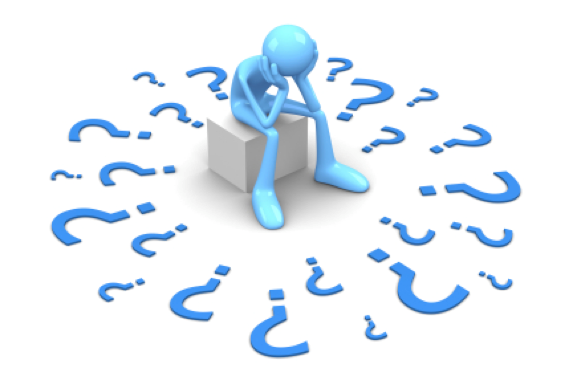 31
[Speaker Notes: ASK students if they have any questions on the material covered in this lesson.
ENCOURAGE text and verbal responses, if preferred.
ANSWER student questions.
REVIEW the objective(s) from the beginning of the lesson.]